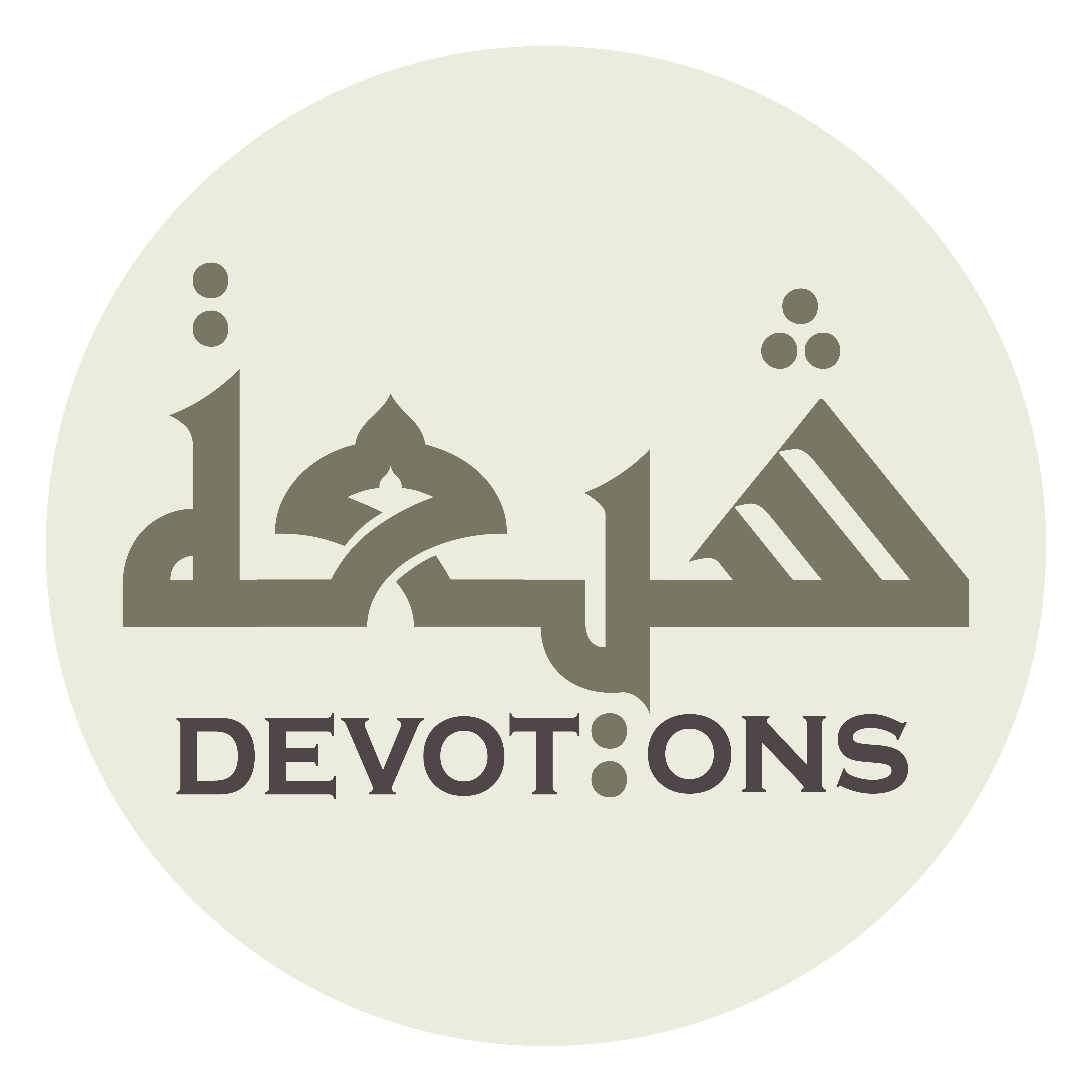 Dua for entering the cemetary - I.  Hussain
اَللَّهُمَّ رَبَّ هٰذِهِ الْاَرْوَاحِ الْفَانِيَةِ
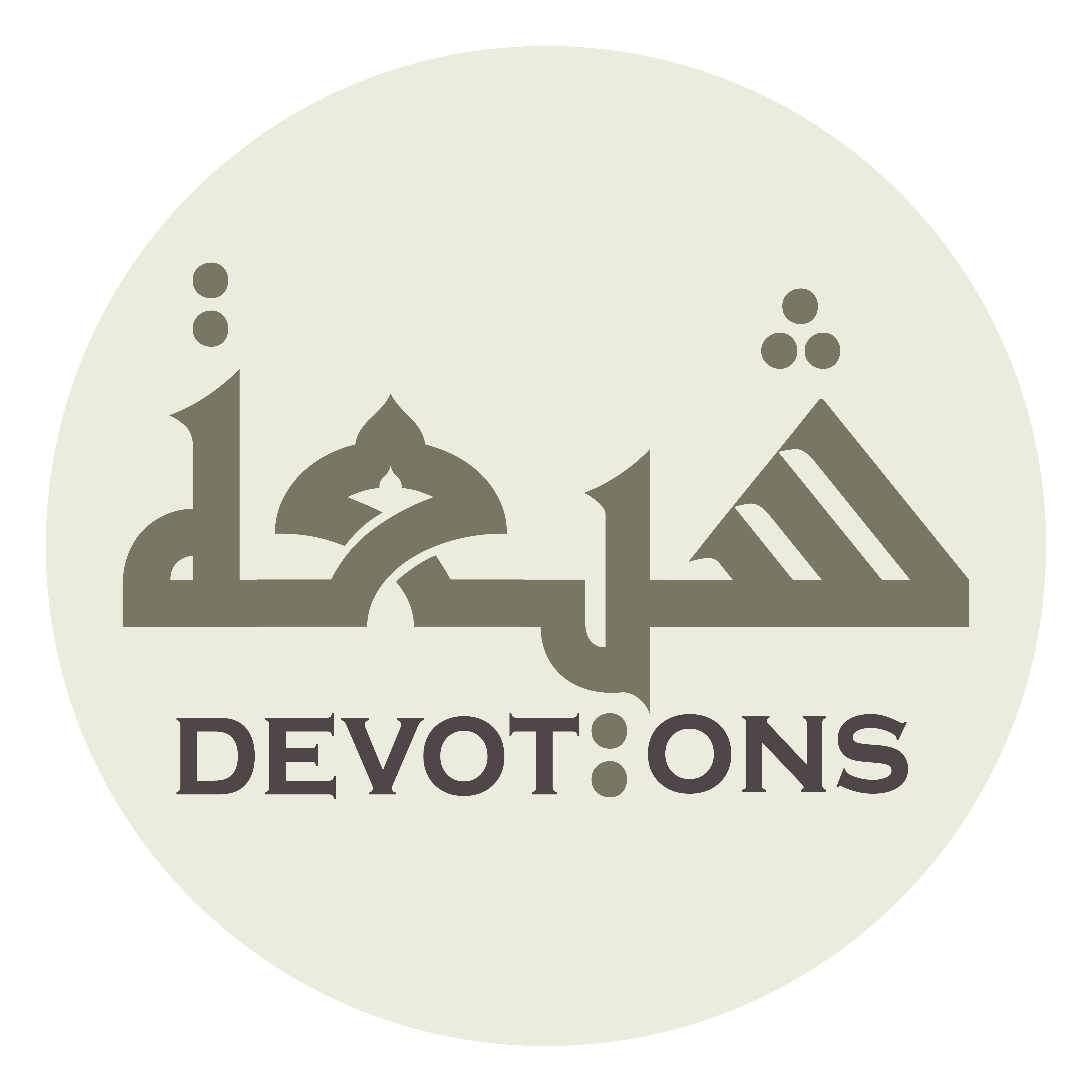 اَللَّهُمَّ رَبَّ هٰذِهِ الْاَرْوَاحِ الْفَانِيَةِ

allāhumma rabba hādhihil ar-wāḥil fāniyah

Oh Allah Lord of these extinct souls whose stay in this world was temporary
Dua for entering the cemetary - I.  Hussain
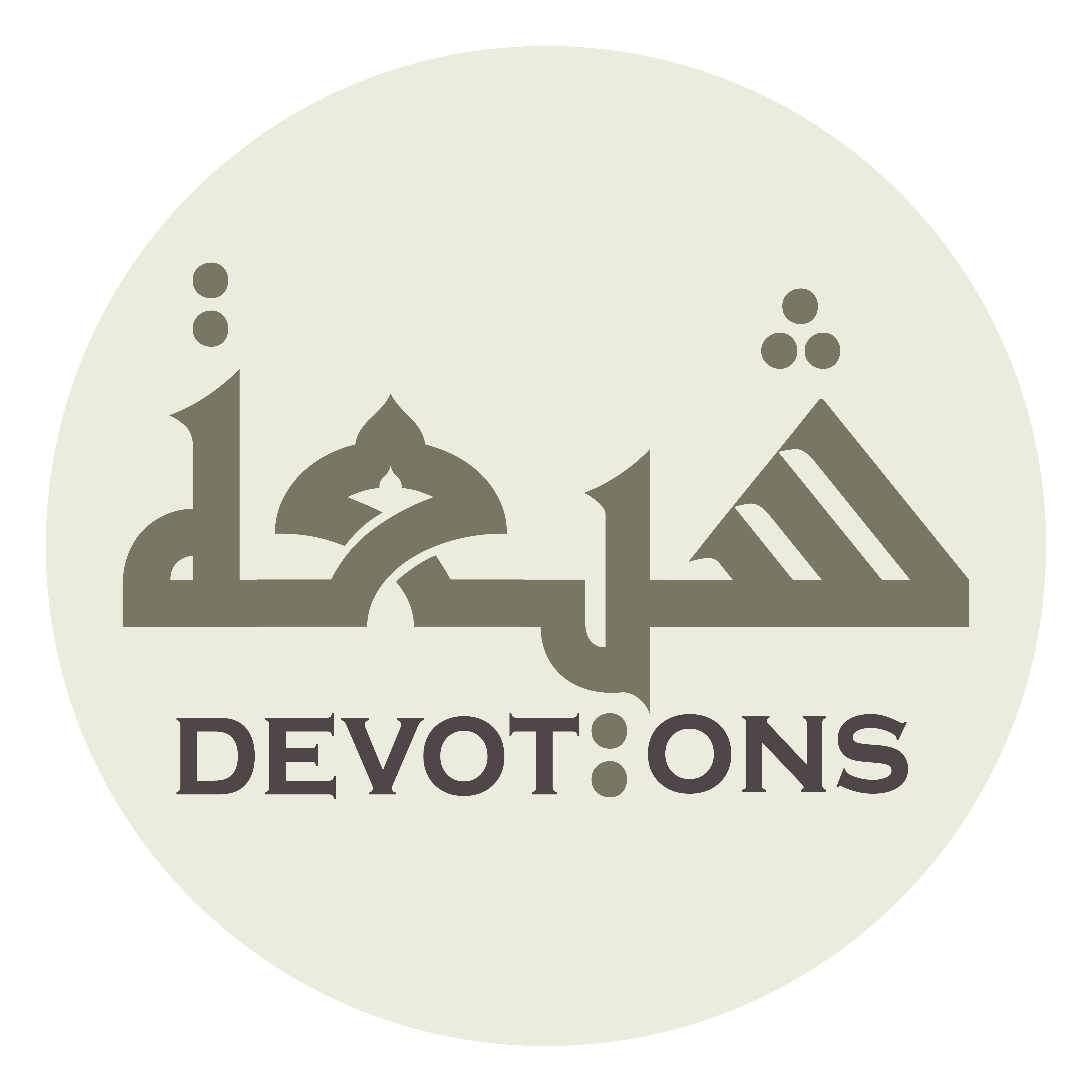 وَالْاَجْسَادِ الْبَالِيَةِ

wal-ajsādil bāliyah

of these rotten bodies
Dua for entering the cemetary - I.  Hussain
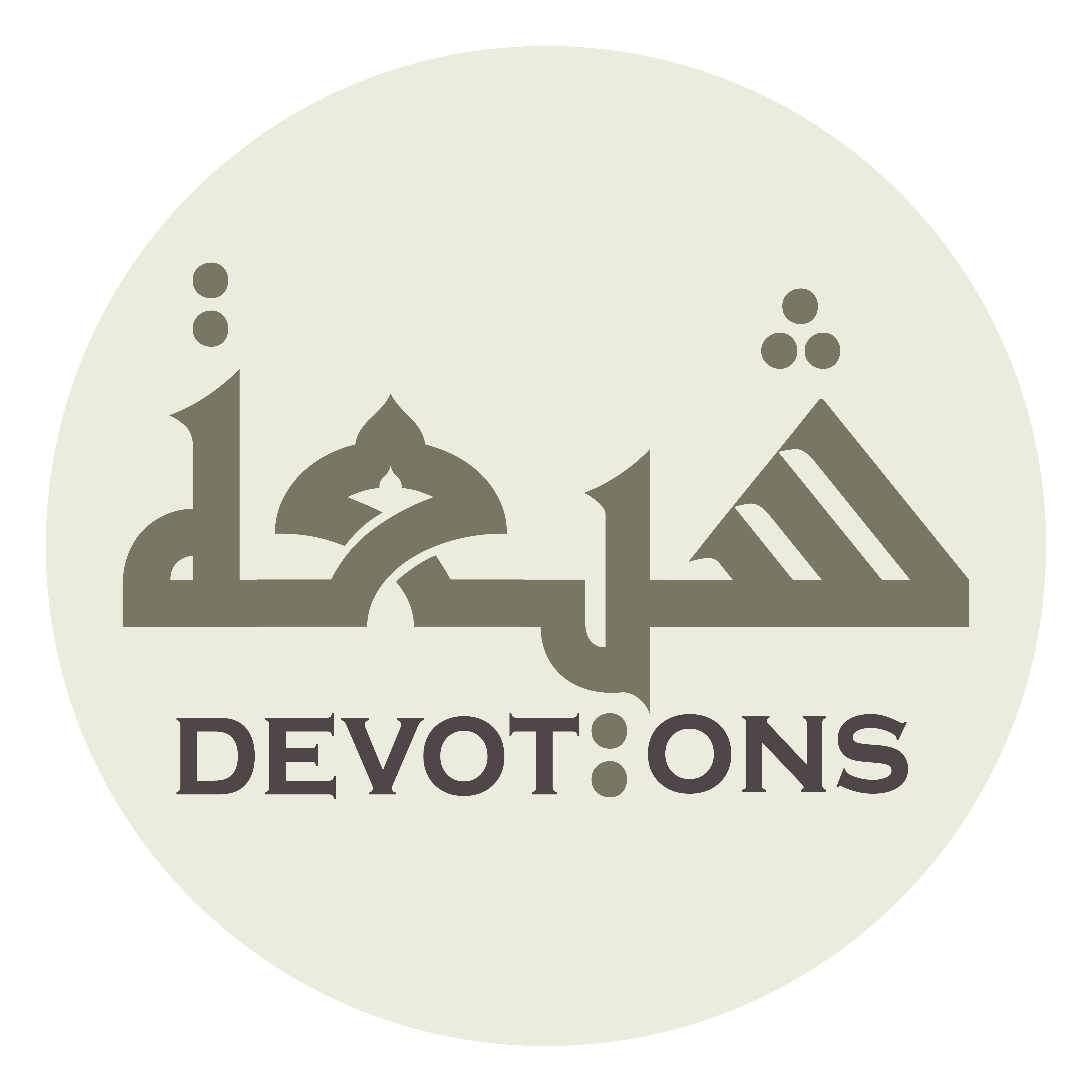 وَالْعِظَامِ النَّخِرَةِ

wal`iẓāmin nakhirah

and crumbled bones
Dua for entering the cemetary - I.  Hussain
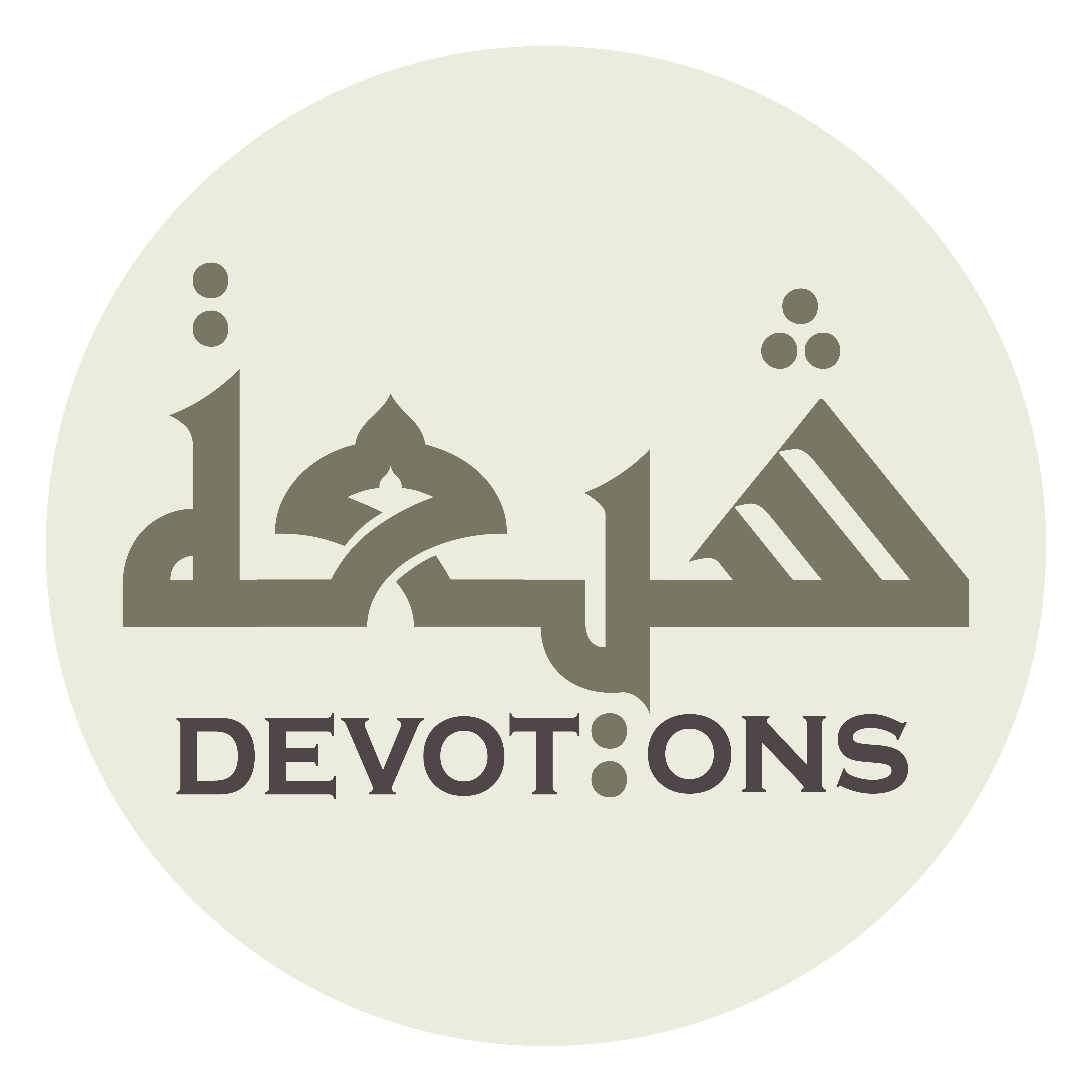 اَلَّتِيْ خَرَجَتْ مِنَ الدُّنْيَا وَهِيَ بِكَ مُؤْمِنَةٌ

al latī kharajat minad dunyā wahiya bika mu-minah

that left this world bearing faith in You
Dua for entering the cemetary - I.  Hussain
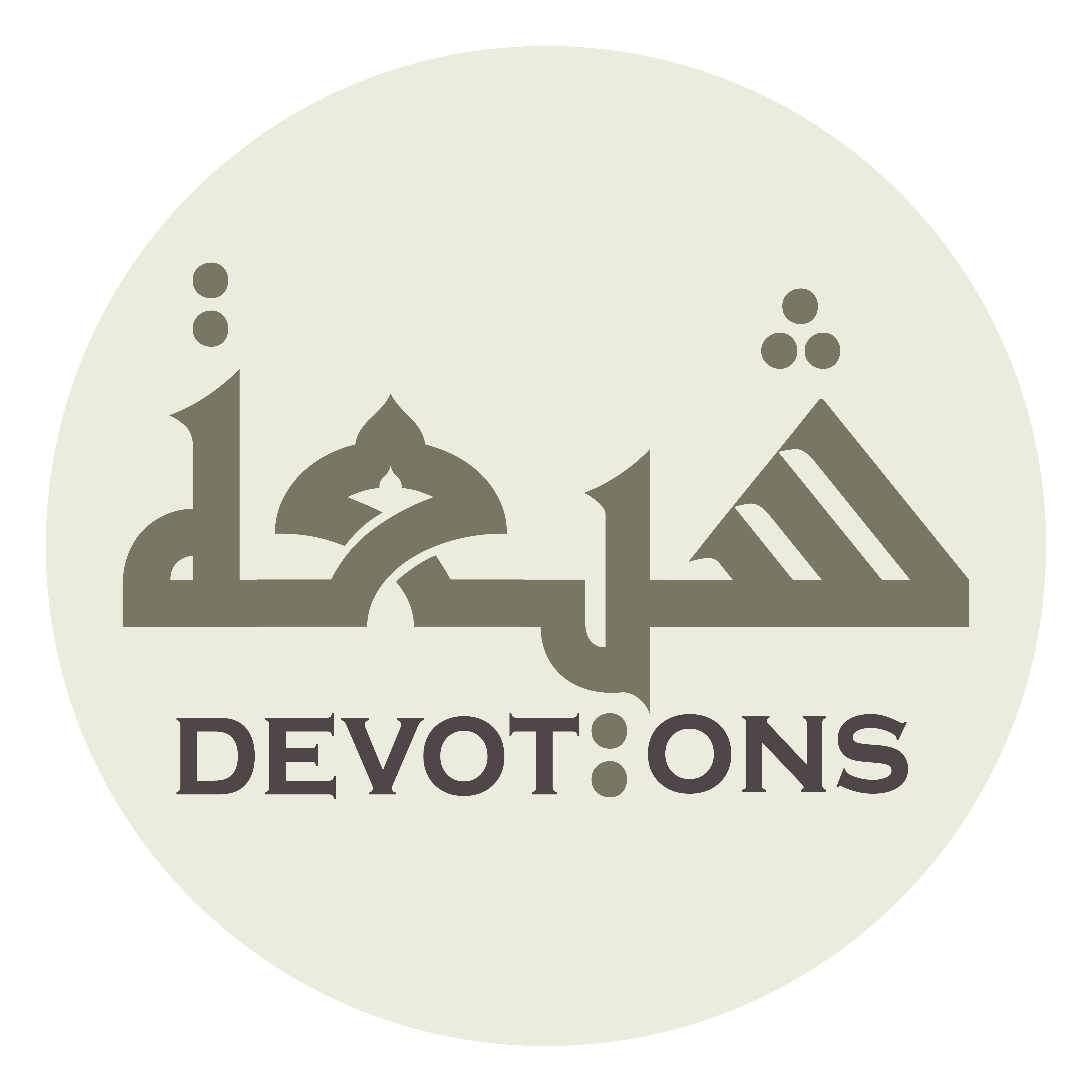 اَدْخِلْ عَلَيْهِمْ رَوْحًا مِنْكَ وَسَلاَمًا مِنِّي

adkhil `alayhim rawḥan minka wasalāman minnī

Grant them happiness from You and salutations from me
Dua for entering the cemetary - I.  Hussain